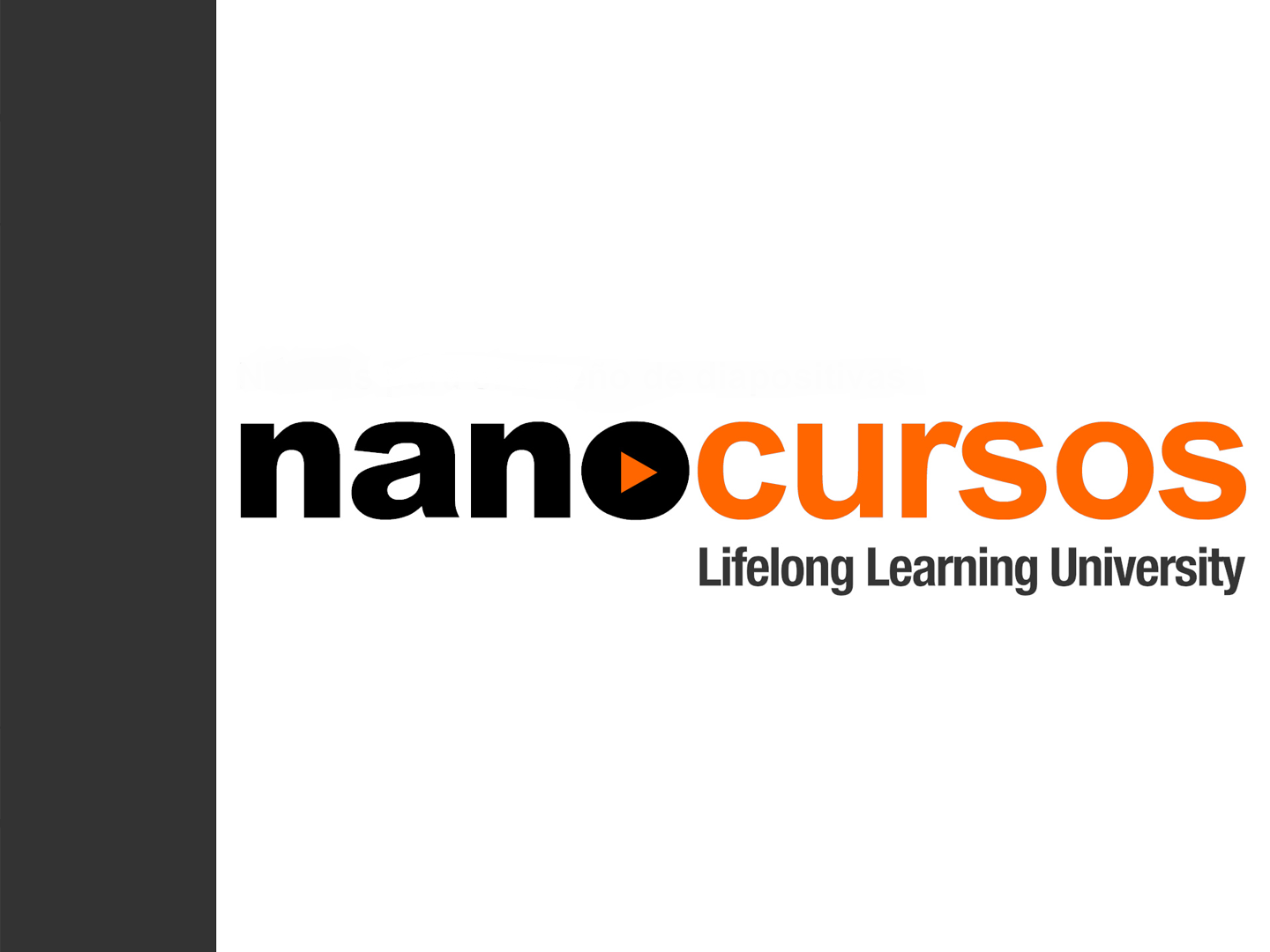 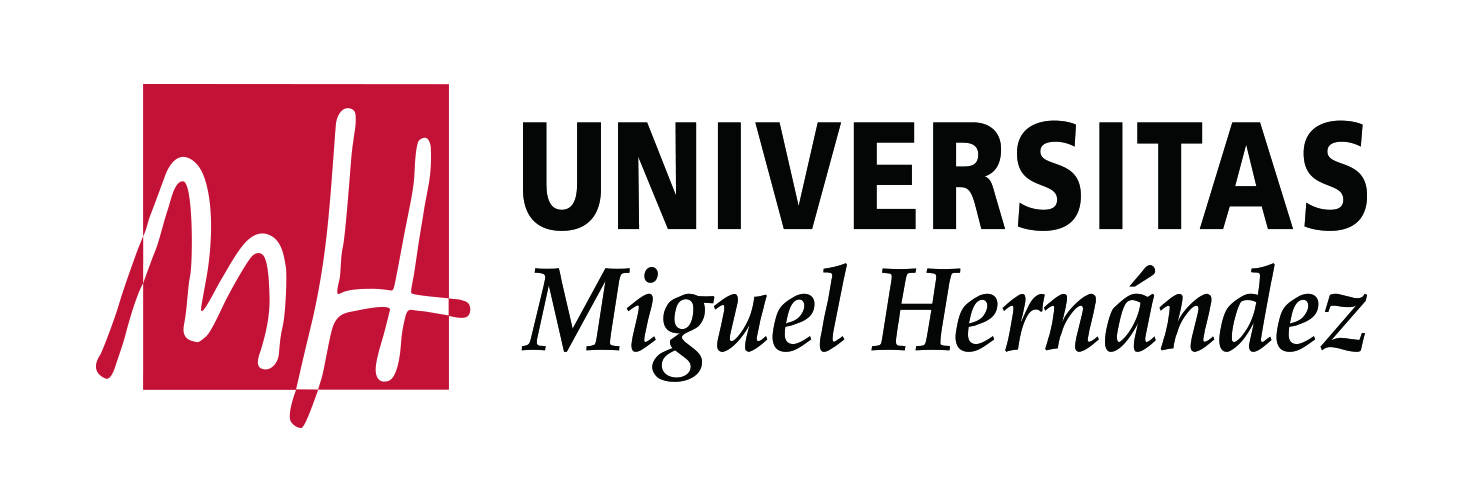 ACOGIDA AL PERSONAL DE ADMINISTRACIÓN Y SERVICIOS

Servicio de Gestión Presupuestaria y Patrimonial

http://presupuestoypatrimonio.umh.es
Partidas de Gasto
INDICE
¿Qué hacemos?


 La partida presupuestaria
2.1 Créditos generales
2.2 Créditos finalistas
2.3 Universitas XXI-Económico


 Patrimonio e Inventario

 Central de Compras y Recursos
[Speaker Notes: 1. GRÁFICA
2. QUE LA COMPONEN
3. RESULTANTE DE LA COMBINACIÓN DE ESOS ELEMENTOS]
Servicio de gestión presupuestaria y patrimonial
[Speaker Notes: COMUNES PARA PPTRIAS. Y FINALISTAS. ORGÁNICA Y FUNCIONAL]
Partidas de Gasto
¿Qué hacemos?
Trabajamos en tres áreas de actividad:

Presupuesto

Patrimonio

Central de Compras y Recursos
[Speaker Notes: 1. GRÁFICA
2. QUE LA COMPONEN
3. RESULTANTE DE LA COMBINACIÓN DE ESOS ELEMENTOS]
Partidas de Gasto
¿Qué hacemos?
Organización de la planificación y la gestión presupuestaria 

Facilitar el desarrollo de procesos, normativas, asesoramiento y formación

Administrar el patrimonio y la eficiente gestión de recursos y su adquisición centralizada
[Speaker Notes: 1. GRÁFICA
2. QUE LA COMPONEN
3. RESULTANTE DE LA COMBINACIÓN DE ESOS ELEMENTOS]
La partida presupuestaria         (créditos generales y finalistas)
[Speaker Notes: COMUNES PARA PPTRIAS. Y FINALISTAS. ORGÁNICA Y FUNCIONAL]
PARTIDA PRESUPUESTARIA
2 4 9 0 0 
ECONÓMICO
1 2 2 0
 FUNCIONAL
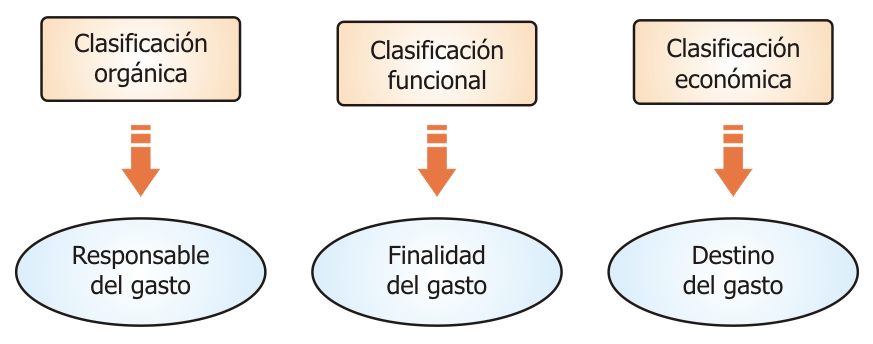 PARTIDA FINALISTA O DE FINANCIACIÓN AFECTADA
5 4 1 A
FUNCIONAL
6 8 3 0 2 
ECONÓMICO
[Speaker Notes: EMPEZAMOS CON LA Representación gráfica. 

DIFERENCIACIÓN ENTRE:
PRESUPUESTARIA  = FONDOS PRESUPUESTADOS CALCULADOS CON CARÁCTER ANUAL

AFECTADA = ART. 83 LOU
FINALISTAS = FONDOS (ORGANISMOS, INSTITUCIONES..) ATIENDEN A DETERMINADO FIN Y CADUCIDAD]
CLASIFICACIÓN ORGÁNICA:
¿quién es?
05	  00 	VICERRECTORADO DE ECONOMÍA Y EMPRESA
06	  00	VICERRECTORADO DE INFRAESTRUCTURAS

06	  01    SERVICIO DE INFRAESTRUCTURAS

06   02	OFICINA AMBIENTAL
[Speaker Notes: A QUIEN SE LE ASIGNA EL CRÉDITO PARA GESTIONAR SUS GASTOS. 
HASTA 73 ORGÁNICAS]
CLASIFICACIÓN FUNCIONAL:
¿para qué?
PLAN ESTRATÉGICO DE CALIDAD.
122  SERVICIOS GENERALES.
131  RELACIONES INTERNACIONALES.
134  COOP. AL DESARROLLO E INST. SIN LUCRO.
322  PROM. EMPRESARIAL Y EMPLEO UNIV.
422  ENSEÑANZA UNIVERSITARIA.
423  EXTENSIÓN UNIVERSITAIRA.
541  INVESTIGACIÓN.
[Speaker Notes: Agrupa los gastos según la naturaleza de la función a realizar.]
CLASIFICACIÓN ECONÓMICA:
¿en qué?
21301 REPARACIONES MAQUINARIA
22000 MATERIAL DE OFICINA
22601 ATENCIÓN PROTOCOLARIA
48100 BECAS
62300 MOBILIARIO
62401 EQUIPOS INFORMÁTICOS
68302 GASTOS FUNCIONAMIENTO I+D
[Speaker Notes: SE MATERIALIZA EL GASTO, CON INDEPENDENCIA DEL ÓRGANO A QUIEN CORRESPONDA SU ASIGNACIÓN Y A LA FUNCIÓN A QUE SE DESTINE.]
PARTIDA PRESUPUESTARIA
2 4 9 0 0 
ECONÓMICO
1 4 0 7 
ORGANICA
1 2 2 0
 FUNCIONAL
PARTIDA FINALISTA O DE FINANCIACIÓN AFECTADA
5 4 1 A
FUNCIONAL
6 8 3 0 2 
ECONÓMICO
3 6  Z Z 1 0 0 3 A S ORGANICA
[Speaker Notes: EMPEZAMOS CON LA Representación gráfica. 

DIFERENCIACIÓN ENTRE:
PRESUPUESTARIA  = FONDOS PRESUPUESTADOS CALCULADOS CON CARÁCTER ANUAL

AFECTADA = ART. 83 LOU
FINALISTAS = FONDOS (ORGANISMOS, INSTITUCIONES..) ATIENDEN A DETERMINADO FIN Y CADUCIDAD]
3 6 . Z Z 0 . 0 0 3 . A S
UNIDAD
ORGÁNICA
3 6
PROF.
RESPONSABLE
Z Z 0
NÚMERO
PROYECTO
0 0 3
TIPO
PROYECTO
A S
[Speaker Notes: NO COMÚN CON PPTARIA.]
Tipos DE PROYECTOS  DE  INVESTIGACIÓN
AM: Ayudas Movilidad
AS: Asesoramiento y Asistencia Técnica
AT: Apoyo Tecnológico
CT: Cátedras Especiales
GR: Centro de Gasto Genérico
IC: Contratos de I+I
PS: Prestaciones de Servicio
OT: Otros
[Speaker Notes: ALGUNOS…]
Tipos DE PROYECTOS DOCENCIA
CP: Curso de Perfeccionamiento
CX: Curso de Experto
CE: Curso Especialista
MA: Master
MO: Master Oficial
CA: Curso Adaptación al Grado
PD: Programa de Doctorado
[Speaker Notes: ALGUNOS EJEMPLOS, ENTRE OTROS…

¡¡¡  F I N  !!!]
UXXI-ECONÓMICO: UXXI
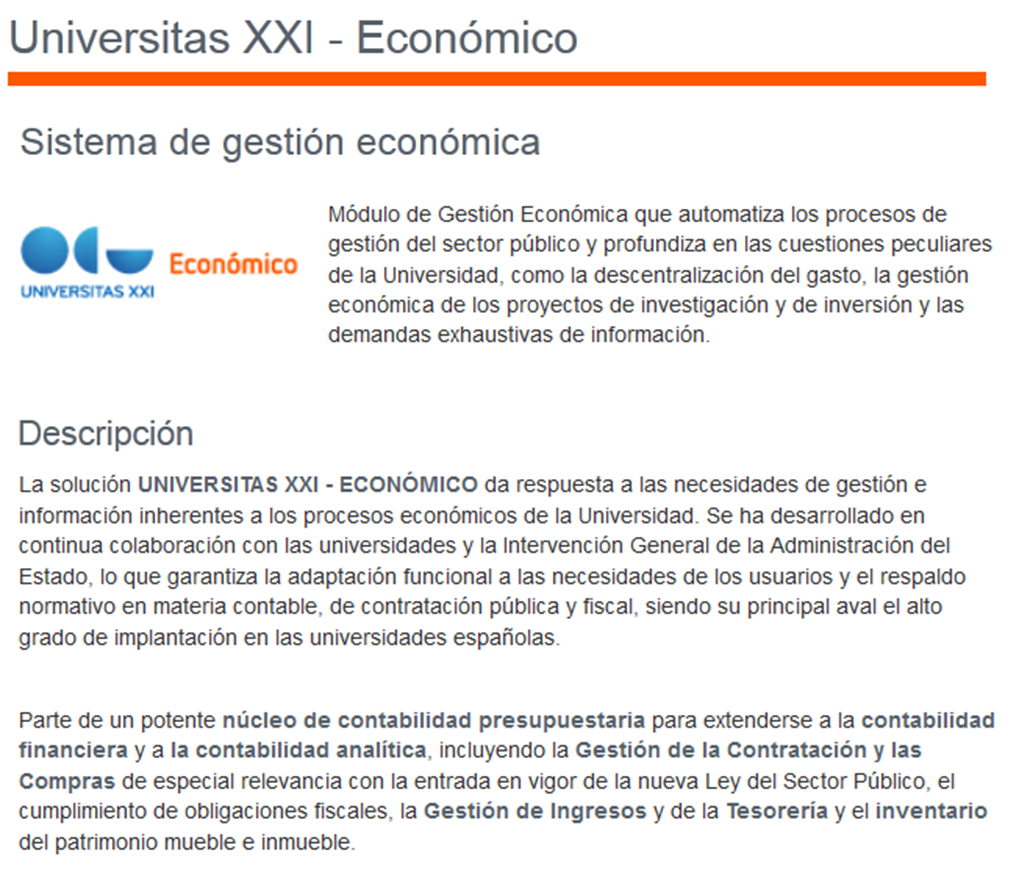 UXXI-ECONÓMICO: UXXI
ACCESO A NANOCURSOS UNIVERSITAS XXI-ECONÓMICO:
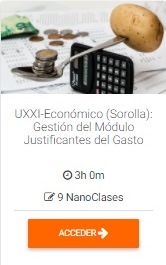 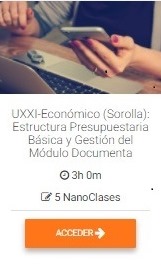 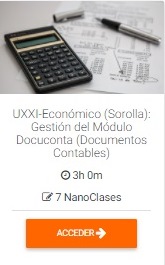 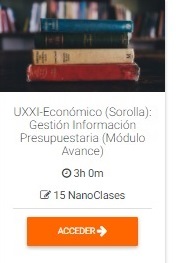 PATRIMONIO E
INVENTARIO
[Speaker Notes: COMUNES PARA PPTRIAS. Y FINALISTAS. ORGÁNICA Y FUNCIONAL]
PATRIMONIO E INVENTARIO
Gestiona el Inventario de bienes (altas, bajas, traslados) y los derechos que integran el Patrimonio UMH

Gestiona las cesiones y donaciones

Revisa y aporta datos para incorporación al Presupuesto y a la Contabilidad UMH

NORMATIVA PATRIMONIAL UMH
[Speaker Notes: ALGUNOS EJEMPLOS, ENTRE OTROS…

¡¡¡  F I N  !!!]
PATRIMONIO E INVENTARIO
Alta en Inventario UMH

Documentación a presentar:
ACTA DE RECEPCIÓN
- Supone la comprobación del correcto funcionamiento del bien.
COPIA DE FACTURA
COPIA DE DOCUMENTO CONTABLE ADO
HOJA SOFTWARE (EN SU CASO)
[Speaker Notes: ALGUNOS EJEMPLOS, ENTRE OTROS…

¡¡¡  F I N  !!!]
PATRIMONIO E INVENTARIO
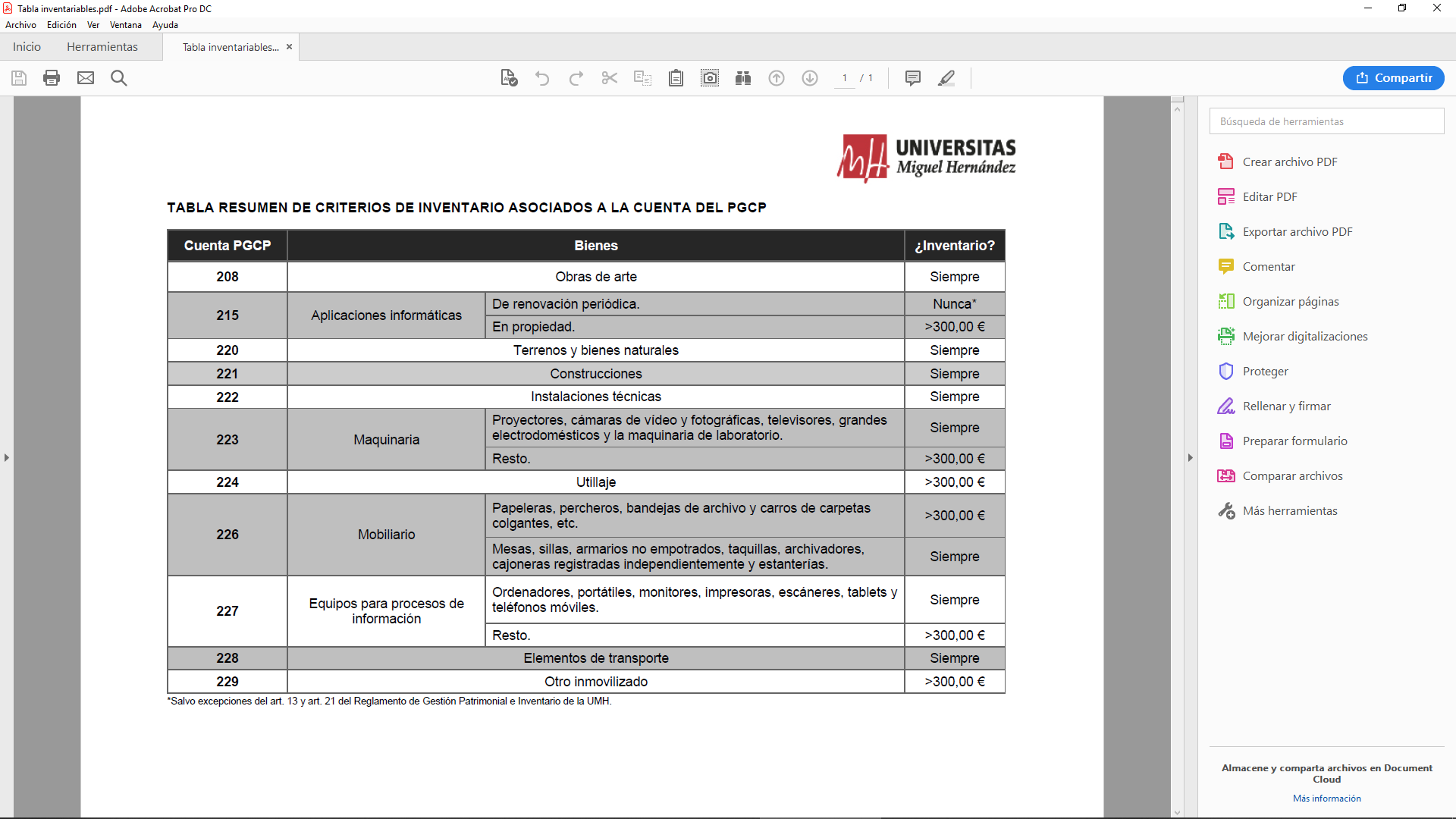 [Speaker Notes: ALGUNOS EJEMPLOS, ENTRE OTROS…

¡¡¡  F I N  !!!]
PATRIMONIO E INVENTARIO
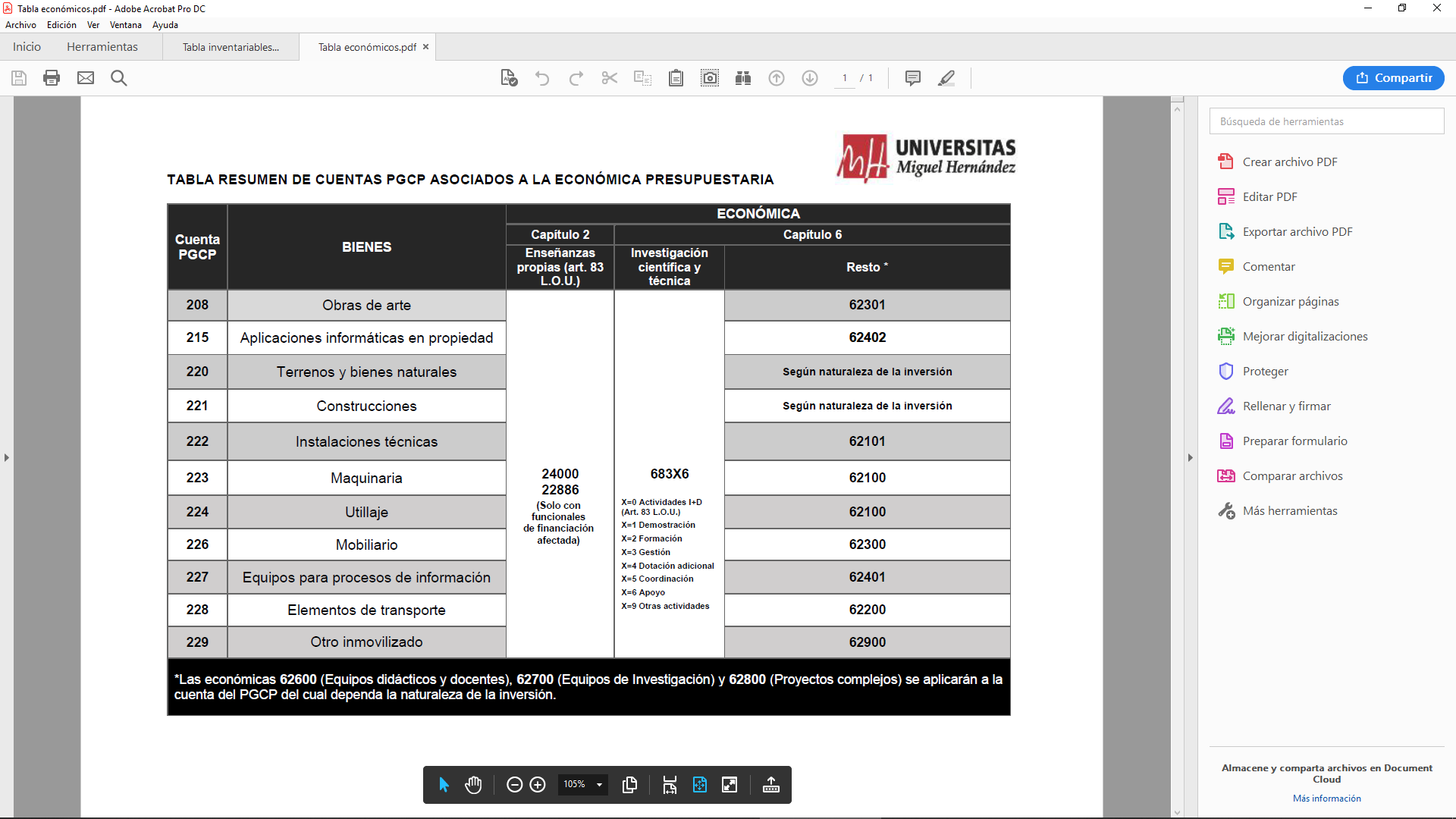 [Speaker Notes: ALGUNOS EJEMPLOS, ENTRE OTROS…

¡¡¡  F I N  !!!]
central de 
compras y recursos
[Speaker Notes: COMUNES PARA PPTRIAS. Y FINALISTAS. ORGÁNICA Y FUNCIONAL]
CENTRAL DE COMPRAS Y RECURSOS
Se encarga de gestionar los procesos de compras de bienes y servicios de interés común y uso frecuente por la Comunidad Universitaria

Servir de órgano de relación Universidad – proveedores en la ejecución y seguimiento de los correspondientes Acuerdos Marco
[Speaker Notes: ALGUNOS EJEMPLOS, ENTRE OTROS…

¡¡¡  F I N  !!!]
CENTRAL DE COMPRAS Y RECURSOS
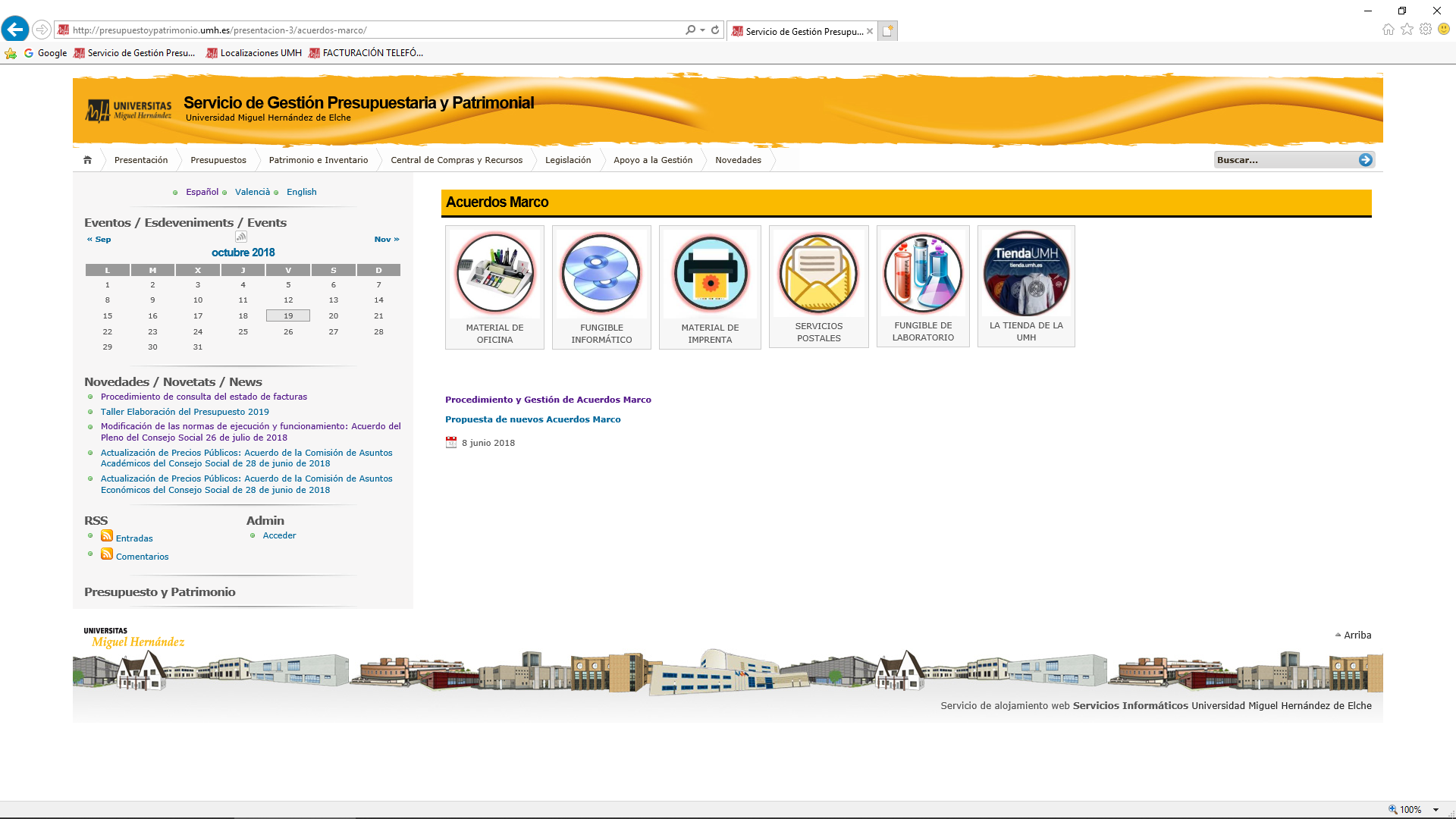 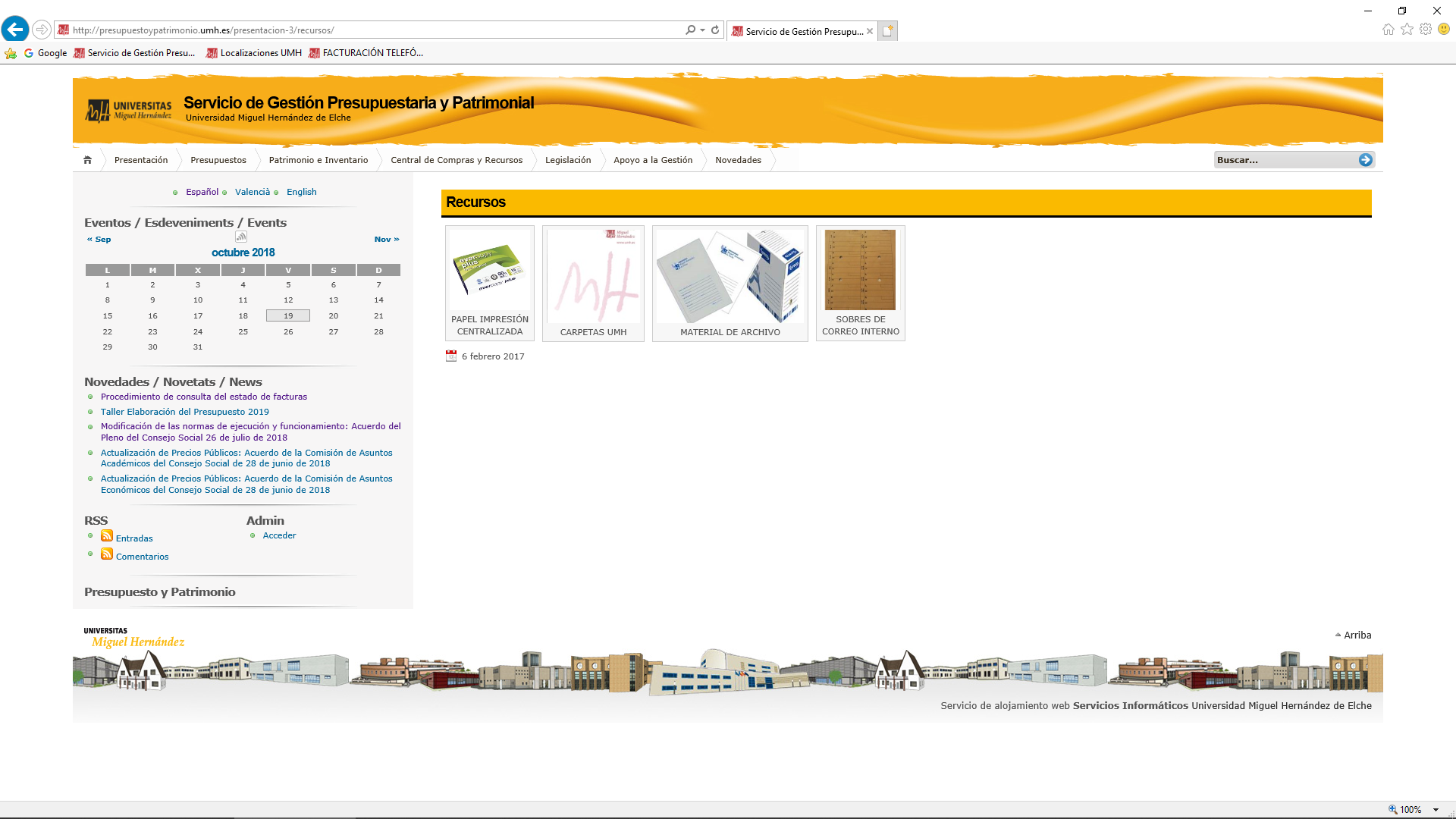 [Speaker Notes: ALGUNOS EJEMPLOS, ENTRE OTROS…

¡¡¡  F I N  !!!]